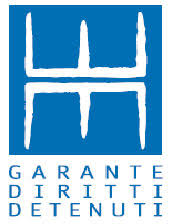 Minorenni e giovani adulti presenti nelle strutture residenziali della Giustizia Minorile in Italia
(15 giugno 2021 – 15 giugno 2024)
Fonte: elaborazioni su Dati Dipartimento per la giustizia minorile e di comunità- Sezione Statistica
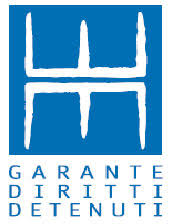 Minorenni e giovani adulti presenti nelle strutture residenziali della Giustizia Minorile nel Lazio
(15 giugno 2021 – 15 giugno 2024)
Fonte: elaborazioni su Dati Dipartimento per la giustizia minorile e di comunità- Sezione Statistica
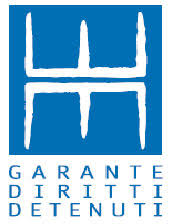 GIOVANI PRESENTI NEGLI ISTITUTI PENALI PER I MINORENNI IN ITALIA 
Dal 15 dicembre 2022 al 15 giugno 2024
Fonte: elaborazioni su Dati Dipartimento per la giustizia minorile e di comunità- Sezione Statistica
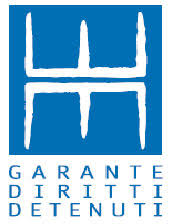 GIOVANI PRESENTI NELL’IPM DI CASAL DEL MARMO
dal 15 dicembre 2020 al 31 giugno 2024
Fonte: elaborazioni su Dati Dipartimento per la giustizia minorile e di comunità- Sezione Statistica